Техническая подготовка ППЭ при проведении ОГЭ по русскому языку и иностранным языкам (письменная часть), по иностранному языку (устная часть) и  информатике
Тулина Наталия Владимировна

начальник регионального центра обработки информации
ГУ ЯО ЦОиККО
Ярославль
2024
1
2
3
4
5
Контроль технической готовности
Подготовка к экзамену
Проведение экзамена
Завершение экзамена
Подготовка 
ППЭ
Действия в день экзамена
Подготовка ППЭ до экзамена
В день проведения экзамена технический специалист должен:

явиться в ППЭ не позднее 08:00 по местному времени

оставить личные вещи в специально выделенном помещении до входа в ППЭ

зарегистрироваться у ответственного за регистрацию работников ППЭ (при себе иметь документ, удостоверяющий личность)

пройти краткий инструктаж у руководителя ППЭ по процедуре проведения экзамена
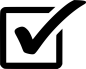 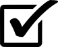 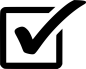 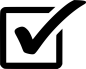 Техническая подготовка к экзамену по русскому языку и иностранным языкам (письменная часть) в форме ОГЭ
Не позднее чем за день до проведения экзамена технический специалист должен:

подготовить в каждой аудитории проведения средство воспроизведения цифровой аудиозаписи и проверить данное оборудование;

совместно с руководителем ППЭ получить файл с аудиозаписью в зашифрованном виде: 
Русский язык: https://cloud.mail.ru/public/7rmQ/hvXuxkMd3
Иностранные языки: https://cloud.mail.ru/public/kkKr/bi1ngShrx


Архив на день экзамена имеет название по дате экзамена 
(например: 21 мая.zip или 22 мая.zip). 

Защищенный паролем архив с аудиозаписью скачивается на флеш-накопитель и хранится в сейфе до дня проведения экзамена.
1
2
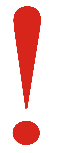 В день проведения экзамена по русскому языку и иностранным языкам (письменная часть) в форме ОГЭ
1
не позднее 8:30 по ссылке для скачивания аудиозаписи скачать пароль для архива с аудиозаписью, архив распаковать

перенести разархивированные материалы (аудиозапись) на флеш-носитель и установить на всех средствах воспроизведения аудиозаписи в аудиториях проведения

В архиве представлены 2 файла с одинаковым содержимым, 
но в разных форматах:
*.mp3 и *.wav
Можно выбрать любой формат в зависимости от средства воспроизведения
2
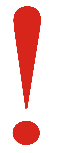 В день проведения экзамена по русскому языку и иностранным языкам (письменная часть) в форме ОГЭ
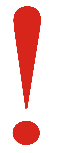 После окончания экзамена удалить аудиофайлы со всех средств воспроизведения аудиозаписи в аудиториях проведения

Член ГЭК контролирует факт удаления аудиофайлов
Апробация ОГЭ по информатике
1. Замечания к содержанию КИМ:
формулировка текстов заданий
разные форматы файлов в дополнительных материалах: помогает организатор

2. Установка ПО:
особенности установки на Linux: алгоритмы установки на Astra Linux https://cloud.mail.ru/public/np7k/aA7L4ejkR

3. LibreOffice:
особенности работы в текстовом редакторе LibreOffice: установить автосохранение; 

значение примененного интервала разное: по умолчанию во всём LibreOffice стоят разные значения измерений, изменяем:
сервис → параметры → выбираем требуемое приложение (LO Writer) → общие → меняем единицу измерения на требуемую (сантиметры)

особенности создания презентаций (при попытке вставить скопированный текст он вставляется «картинкой»): для вставки скопированного текста необходимо сначала создать текстовое поле и в него вставить скопированный текст
Техническая подготовка к экзамену по информатике
Не позднее чем за день до проведения экзамена технический специалист должен:

Получить архив с практическими заданиями в электронном виде по ссылке
Информатика и ИКТ: https://cloud.mail.ru/public/23PM/2oh9Ncbny

Подготовить для каждого участника экзамена индивидуальное рабочее место
(+ резервный компьютер на аудиторию)
1
2
Освободить рабочий стол компьютера от программ и ярлыков
Создать на рабочем столе две папки:

«ЗАДАНИЯ» и «ОТВЕТЫ»
Техническая подготовка к экзамену по информатике
Не позднее чем за день до проведения экзамена технический специалист должен:

Установить программное обеспечение на каждое рабочее место
3
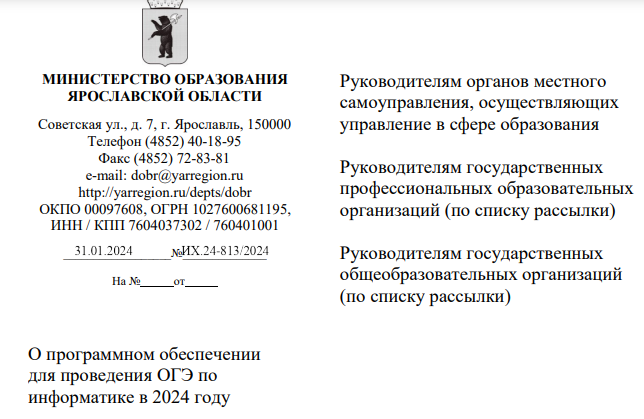 программа для работы с презентациями (допустимые форматы файла ответа: *.odp, *.ppt, *.pptx);

текстовый процессор (допустимые форматы файла ответа: *.odt, *.doc, *.docx);

программа для работы с электронными таблицами;

учебная среда исполнителя «Робот» (например, учебная среда разработки «Кумир»);

среда программирования для выполнения задания № 15.2.
Алгоритмы установки ПО на Astra Linux 
+ выставление параметра «Автосохранение» в Libre Office

https://cloud.mail.ru/public/np7k/aA7L4ejkR
Техническая подготовка к экзамену по информатике
Создать на «рабочем столе» ярлыки (ссылки) для запуска всех элементов ПО



После завершения подготовки техники и программного обеспечения технический специалист в присутствии руководителя ППЭ проводит проверку готовности техники и программного обеспечения на каждом рабочем месте. 
Для этого необходимо запустить все элементы программного обеспечения, используемые на экзамене, и провести пробное сохранение созданных файлов.
4
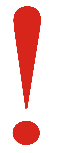 Проведение экзаменапо информатике
Скачать пароль для открытия архива с практическими заданиями
/пароля на бумажном носителе в пакете руководителя не будет/
https://cloud.mail.ru/public/23PM/2oh9Ncbny

не позднее 8:50 получить у руководителя следующие материалы:
Инструкцию для технического специалиста
Съемный носитель информации для копирования файлов с выполненными заданиями

Пройти в аудитории для сдачи экзамена, скопировать файл заданий в папку «Задания» на рабочем столе
Заблокировать на физическом уровне выход в Интернет и локальную сеть
1
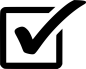 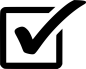 2
3
Проведение экзаменапо информатике
В случае необходимости технический специалист (по приглашению организатора в аудитории) может оказать помощь обучающемуся в запуске необходимого программного обеспечения и сохранении файлов с ответами в необходимом формате, каталоге и с необходимым именем, а также оказать помощь организатору в проверке качества сохраненных файлов ответов учащихся;

В случае технического сбоя организатор  в аудитории должен вызвать технического специалиста. Если технический сбой нельзя устранить за короткое время (3-5 минут), обучающемуся должен быть предложен резервный компьютер. При этом работоспособность компьютера, на котором произошел сбой, должна быть восстановлена для возможного использования его в качестве резервного.
Завершение экзаменапо информатике
После окончания экзамена технический специалист:
В присутствии организаторов в аудитории копирует из всех папок «Ответы» файлы, сохраненные участниками ГИА-9, на съемный носитель информации (файлы сохраняются в отдельной папке с именем (кодом) данной аудитории; все папки аудиторий располагаются в папке с именем (кодом) данного ППЭ), делает резервное копирование. Для копирования данных возможно использование локальной сети. В случае если обучающийся удален с экзамена или досрочно завершил экзамен по объективным причинам, его файлы (при наличии) копируются для передачи в РЦОИ;

При копировании материалов из одной аудитории следить, чтобы количество скопированных файлов с ответами было равно количеству файлов, отмеченных ответственным организатором в форме ИКТ-5.1 «Ведомость выполнения практических заданий по информатике и ИКТ»

Передает руководителю ППЭ съемный носитель информации с файлами выполненных заданий по информатике и ИКТ.
Удаляет с каждого компьютера в аудитории проведения файлы с практическими заданиями из папки «Задания».

Технический специалист покидает ППЭ после передачи всех материалов и только по разрешению руководителя ППЭ.
Особенности подготовки и проведения устной части экзамена в ППЭ
Техническое обеспечение ППЭ
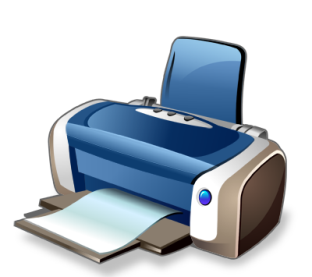 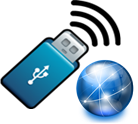 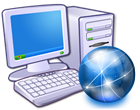 Инструкции для участника по работе с ПО

Материалы на период ожидания
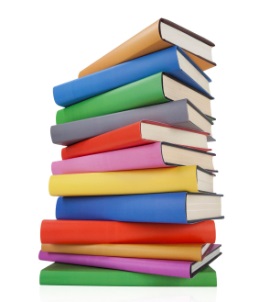 Принтер
USB-модем
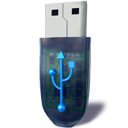 Рабочая 
станция с выходом в Интернет
Флеш-носители
Помещение Руководителя ППЭ (Штаб)
Аудитории подготовки
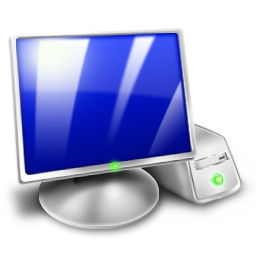 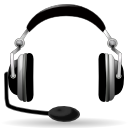 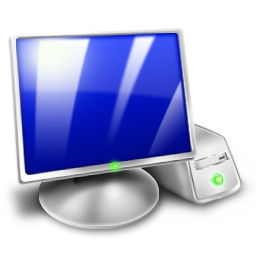 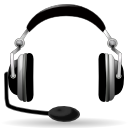 Гарнитуры
Рабочие Станции
(без выхода в Интернет)
Резервные станции
Резервные гарнитуры
Аудитории проведения
Резервное оборудование
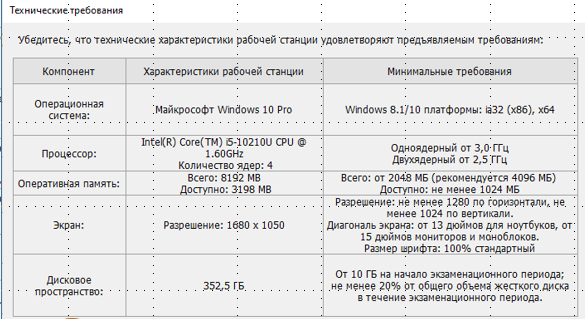 Техническая подготовка к экзамену по иностранным языкам (устная часть)
За 2-5 дней до экзамена технический специалист должен получить из РЦОИ следующие материалы - скачать по ссылке 
https://cloud.mail.ru/public/hUd7/D4ytRZfmo 

дистрибутив ПО Станция записи ответов;
инструкции для участников ОГЭ по использованию программного обеспечения сдачи устного экзамена по иностранным языкам;
информацию о номерах аудиторий, количестве рабочих станций по каждому предмету и типу рассадки (ОВЗ или стандартная);
форму ППЭ-01-01-У «Протокол технической готовности ППЭ к экзамену в устной форме».
Техническая подготовка к экзамену по иностранным языкам (устная часть)
За 2-5 дней до экзамена технический специалист должен выполнить техническую подготовку ППЭ

проверить соответствие технического оснащения компьютеров (ноутбуков) в аудиториях проведения и Штабе ППЭ, а также резервных компьютеров (ноутбуков), предъявляемым минимальным требованиям;

обеспечить рабочие места участников ОГЭ в аудиториях проведения гарнитурами: наушниками (закрытого типа акустического оформления) с микрофоном, на каждую аудиторию проведения подготовить одну дополнительную гарнитуру, которая будет использоваться при инструктаже участников ОГЭ;

обеспечить работоспособность компьютерной гарнитуры: установить необходимые для работы драйвера и иное сопутствующее ПО, провести необходимые настройки аудиозаписи и воспроизведения;

установить ПО Станция записи ответов на всех рабочих местах участников ОГЭ в каждой аудитории проведения, а также на резервных компьютерах;
Станция записи ответов для обучающихся с ОВЗ
Техническая подготовка к экзамену по иностранным языкам (устная часть)
Завершить за 2 дня до экзамена

на Станциях записи создать новый экзамен, корректно указать: регион, код ППЭ, номер аудитории, номер места и экзамен;

проверить качество аудиозаписи на всех рабочих местах участников ОГЭ, при необходимости настроить аудиооборудование в соответствии с Руководством пользователя Станции записи;

проверить качество отображения демонстрационных электронных КИМ на всех рабочих местах участников ОГЭ

проверить правильность системной даты и времени, установленного на рабочем месте участника ОГЭ

получить электронный архив КИМ из РЦОИ по ссылке и загрузить на станции записи ответов;

подготовить дополнительное оборудование, необходимое для проведения устного экзамена: USB-накопитель, USB-модем, принтер, резервные рабочие станции
Техническая подготовка к экзамену по иностранным языкам (устная часть)КОНТРОЛЬ ТЕХНИЧЕСКОЙ ГОТОВНОСТИ
За 1 день до экзамена

выполнить тиражирование инструкции для участников ОГЭ по использованию программного обеспечения сдачи устного экзамена по иностранным языкам: 1 на каждого участника и 1 на каждую аудиторию проведения;

передать руководителю ППЭ инструкции для участников ОГЭ для предоставления в аудиториях подготовки;

совместно с членом ГЭК и руководителем ППЭ провести контроль готовности ППЭ к проведению экзамена:

провести контроль качества аудиозаписи на всех рабочих местах участников ОГЭ в каждой аудитории проведения;

провести контроль качества отображения электронных КИМ на всех рабочих местах участников ОГЭ в каждой аудитории проведения;

проверить наличие дополнительного (резервного) оборудования;
Техническая подготовка к экзамену по иностранным языкам (устная часть)ЗАВЕРШЕНИЕ КОНТРОЛЯ ТЕХНИЧЕСКОЙ ГОТОВНОСТИ
За 1 день до экзамена

Технический специалист  должен средствами Станции записи ответов сформировать отчет с кодом активации экзамена для организатора (оператора ПК) в соответствующей аудитории проведения: 

Код активации одинаковый для всех рабочих станций в одной аудитории. Отчеты для всех аудиторий проведения следует перенести на рабочую станцию с принтером, распечатать и выдать в день экзамена организаторам (операторам ПК)

Готовность аудиторий проведения к сдаче экзамена подтверждается последующим заполнением формы ППЭ-01-01-У «Протокол технической готовности ППЭ к экзамену в устной форме». Указанный протокол удостоверяется подписями технического специалиста, руководителя ППЭ и члена ГЭК.
Проведение экзаменапо иностранным языкам (устная часть)
В день проведения экзамена технический специалист должен:

- не позднее 8:30 вместе с членом ГЭК в Штабе ППЭ на рабочей станции, имеющей выход в сеть «Интернет», по указанной ранее ссылке получить ключ доступа КИМ для расшифровки электронных КИМ и загрузить ключ доступа к КИМ на все рабочие места участников ОГЭ во всех аудиториях проведения; 
- выдать всем организаторам (операторам ПК) в аудиториях проведения коды активации экзамена и инструкции для участников ОГЭ по использованию программного обеспечения сдачи устного экзамена по иностранным языкам на каждом языке сдаваемого в аудитории проведения экзамена;
- не позднее 09:45 получить у руководителя ППЭ USB-накопитель для записи файлов с ответами обучающихся.
Во время проведения экзамена, в случае необходимости, оказывать техническую помощь организаторам в аудитории.
Завершение экзаменапо иностранным языкам (устная часть)
Пройти по всем рабочим местам сдачи экзамена и завершить экзамен на каждом рабочем месте;

Сверить данные в ПО станции записи ответов о записанных ответах с данными "Протокола проведения ГИА-9 в аудитории проведения" (форма ППЭ-05-03-У);

Выполнить экспорт ответов участников ОГЭ в каждой аудитории Средствами ПО, записав их на выданный в Штабе ППЭ USB-накопитель;

Сформировать в последней аудитории проведения средствами ПО:
сопроводительный бланк к электронному носителю (USB-накопителю), содержащий общие сведения о записанных данных (общее количество работ и общее количество ответов);
протокол создания аудионосителя ППЭ, содержащий детальные сведения о записанных данных (имена файлов с ответами, их размер и т.п.);

Сохранить сопроводительный бланк  и протокол в электронном виде на USB-накопитель и распечатать его на компьютере с принтером в Штабе ППЭ.
Передать USB-накопитель с ответами, сопроводительный бланк и протокол создания аудионосителя ППЭ руководителю ППЭ.

Технический специалист покидает ППЭ после передачи всех материалов и только по разрешению руководителя ППЭ.
Горячая линия РЦОИтехнические вопросы
Адрес электронной почты: rcoi@coikko.ru
В теме письма указать: ГИА-9
Телефон:  +7(4852)28-83-98 
Киселев Вячеслав Валентинович